RR/MI Beam Loss Budget
Rob Ainsworth
PIP-2 Accelerator Physics Meeting
10 September 2024
Loss budget
Loss budget follows 1W/m
MI & RR share the same enclosure of length 3.3km
Combined loss <3.3kW

Typically, 1W/m applies to areas we want hands on access and so collimators are excluded
All loss (controlled and uncontrolled) are included in this budget

PIPII requirements 
75E12 @ 1.2s

MI can ramp at 1.067s so we will consider loss budget for 75E12 @ 1.067s
2
Slip-stacking
Significant source of DC beam
Either sent to abort in RR if in Inj gap
Captured in MI collimator
3
RR loss (current)
Loss separated into
DC beam from slip-stacking that makes it way to injection gap sent to abort
Beam loss to ring (including collimators)

Typical pulse (~50E12@1.067s)
DC beam loss - 485 W 
Ring loss – 190 W
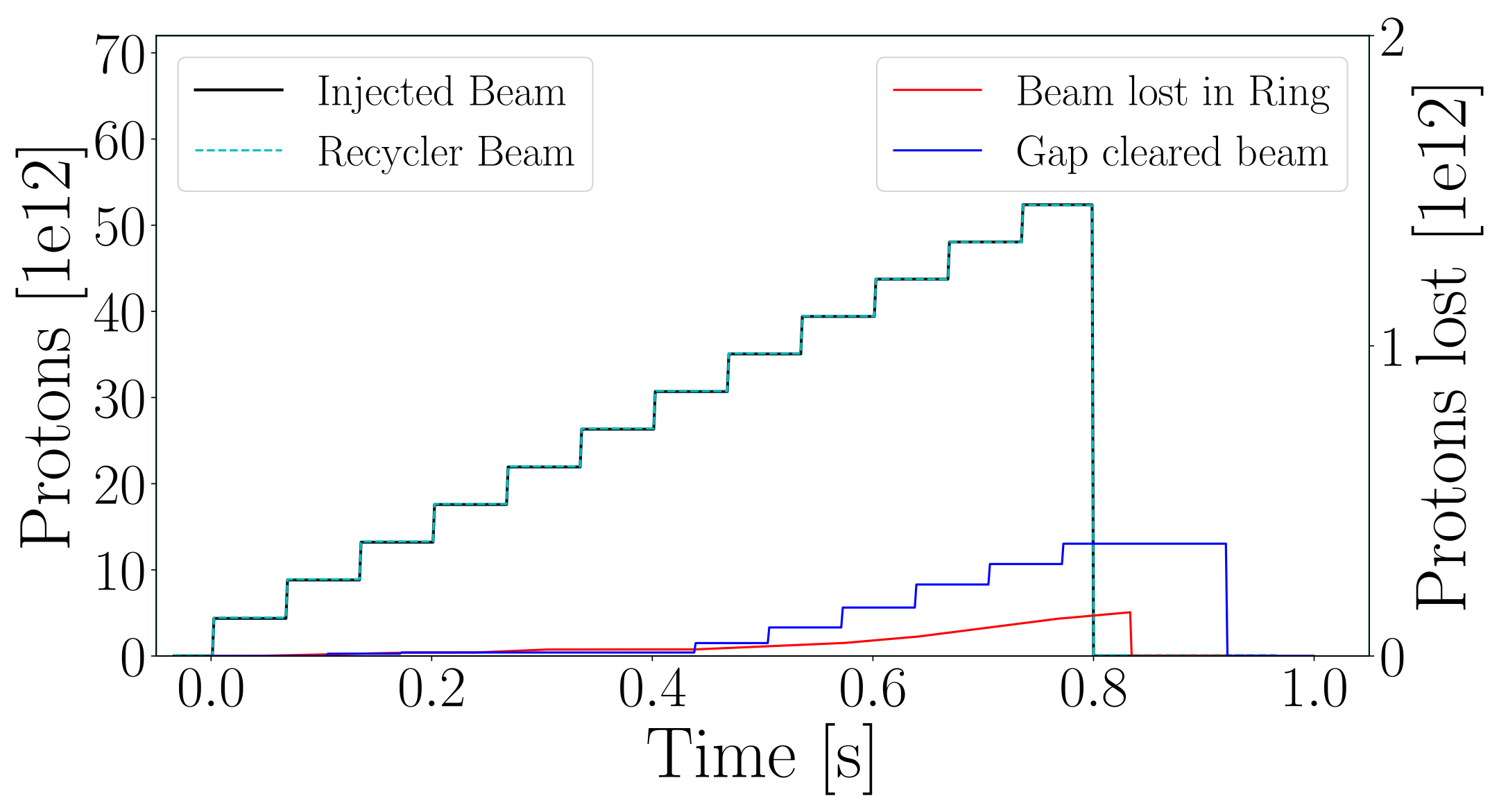 4
PIPII changes
Intensity per pulse 50E12 -> 75E12
DC beam loss - 485 W -> 728 W
Ring loss - 190W -> 285 W


20 Hz booster means larger slip-stacking separation
Simulations show DC beam expected to drop by factor of 3
DC beam loss - 728 W -> 243 W
5
Typical RR loss pattern
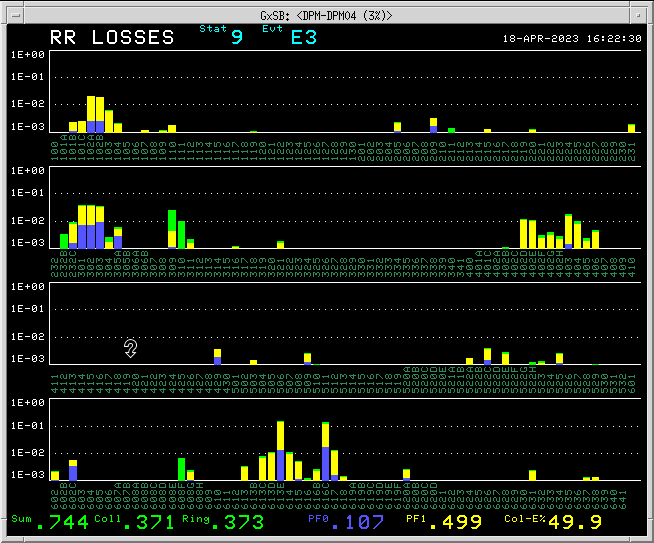 Injection
RR->MI
Transfer
Abort
High loss
Location
Extraction 
To Muon
Collimation
6
Loss increase is not linear
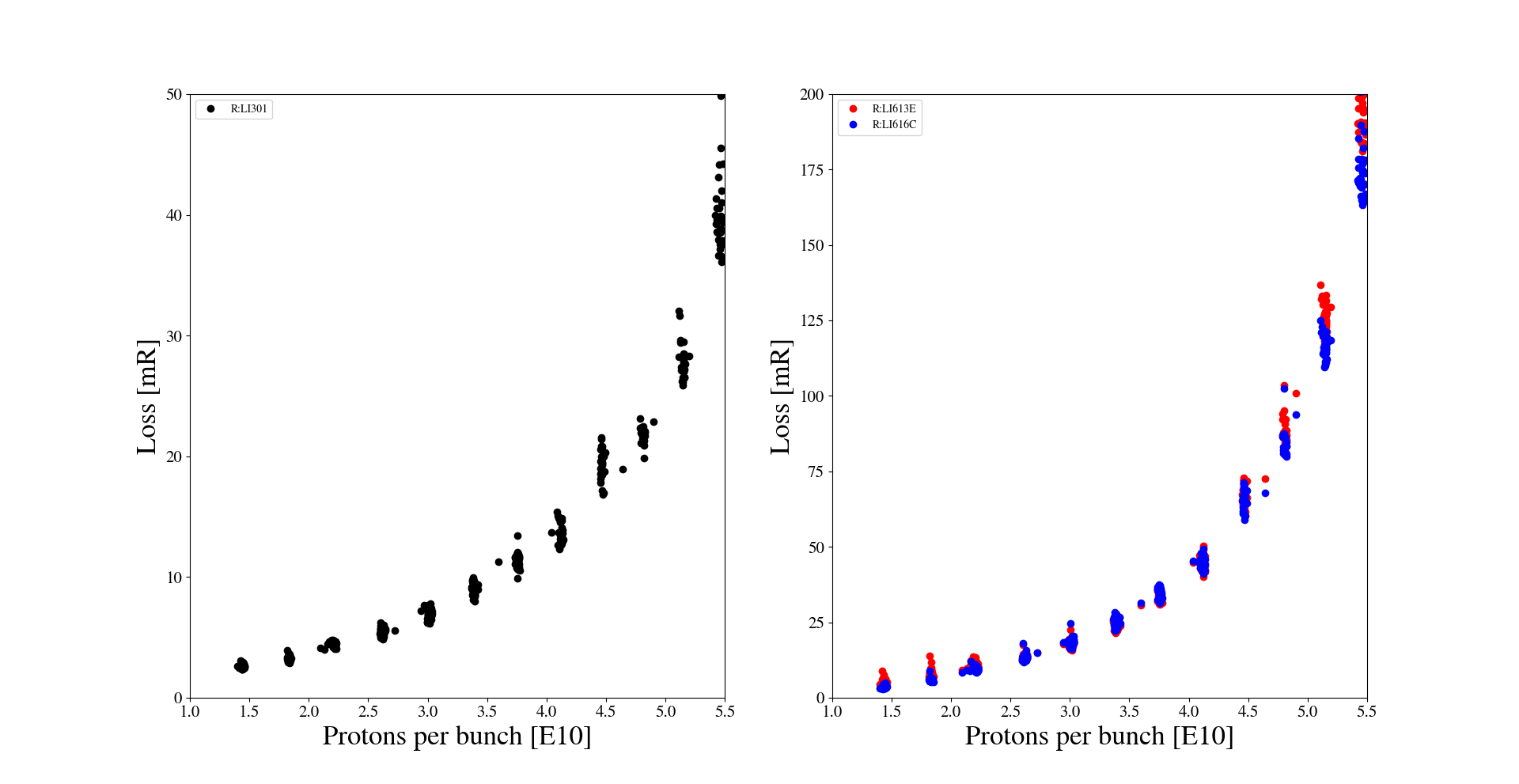 7
Emittance with intensity
Cristhian Gonzalez Ortiz
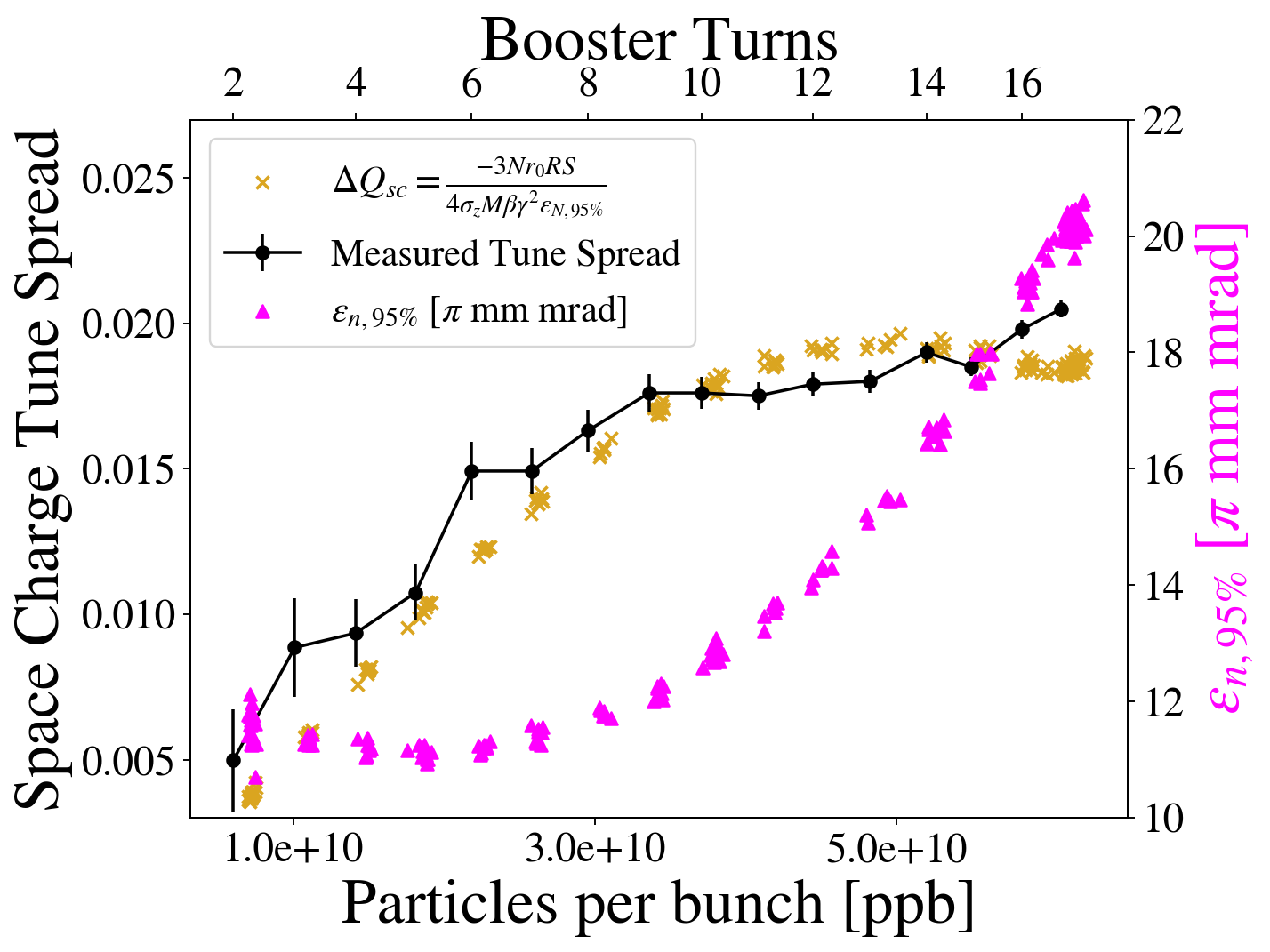 8
Space charge tune shift
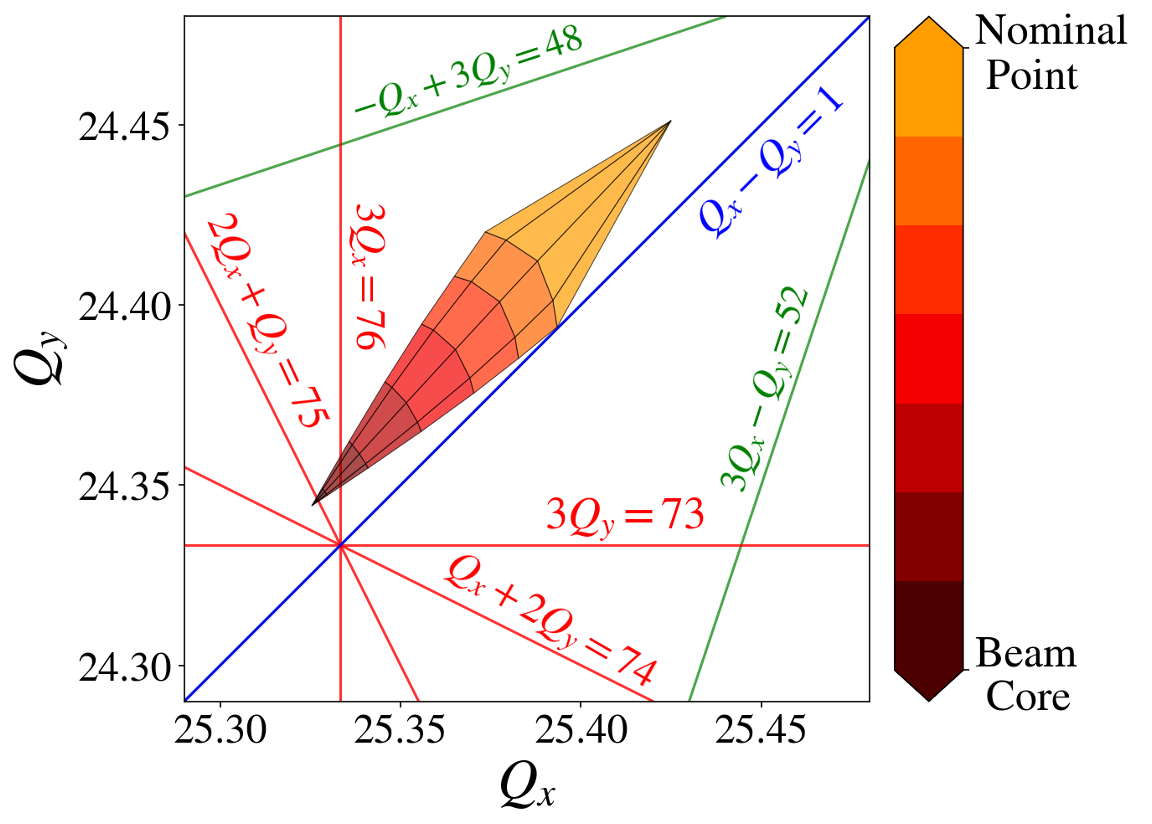 9
Resonance correction efforts
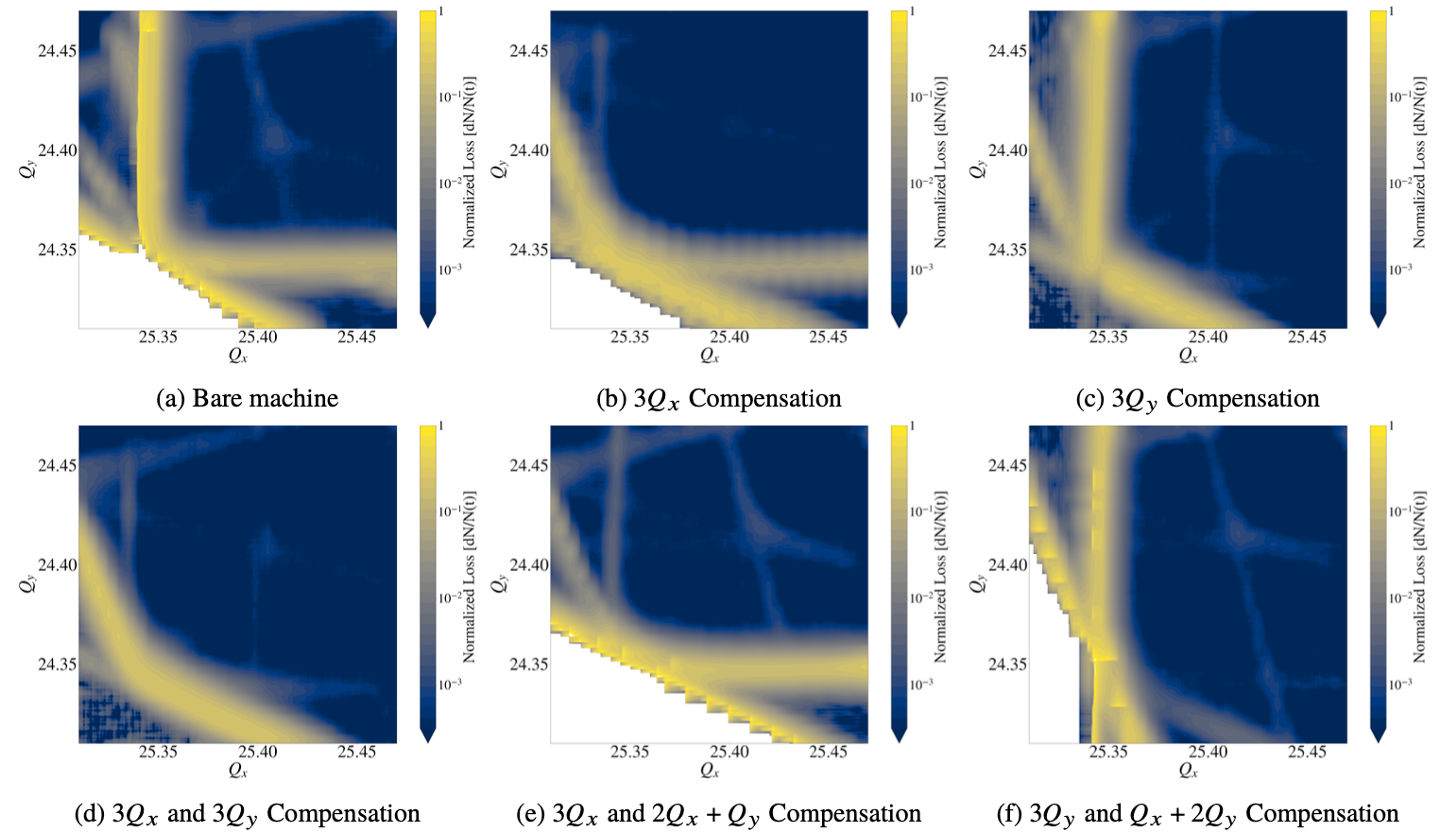 10
Ring loss at PIP2
Current power loss is at current highest intensity
Assume incoming beam quality will be no worse for PIP2 i.e. <20 pi mm mrad
New MI8 collimators in injection line will help with tails
Resonance correction efforts should mitigate space charge effects

Assume linear beam loss from 50E12 to 75E12
11
Main Injector
MI is 98.5% efficient
Lose 1.5% beam

1% beam loss due to DC beam from Slipstacking
Captured in MI collimators @9 GeV
0.25% beam loss to transverse scraping
Mostly at collimation @9 GeV
0.25% beam loss at transition crossing
@ 21 GeV
12
Beam Loss for PIP2
For 75E12, DC beam loss at 1% is 1012 W
20 Hz will drop DC beam by factor of 3
Power loss is 337 W

Ring loss at 0.25% is 253 W

Transition loss at 0.25% is 590 W
Gamma-t jump is expected to reduce this loss
On-going sims including realistic errors suggest at least a factor of 3 reduction -> 197 W
13
Beam loss budget for MI/RR (3.3kW)
14